Buschmänner auf der Jagd
Fotos: Albert Holzner
Spurenlesen
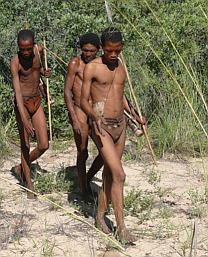 Vogelfalle stellen
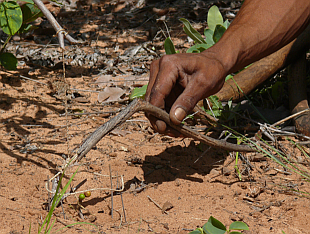 Jagen mit Giftpfeilen
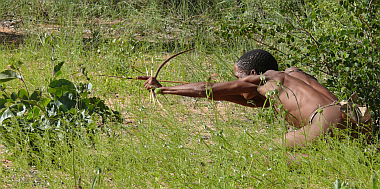 Verfolgen
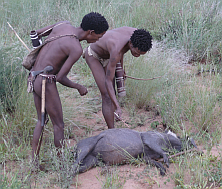 Ernährung während der Jagd
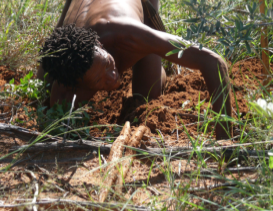 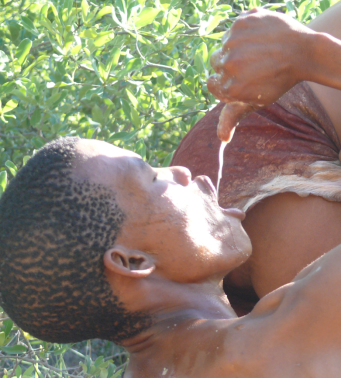 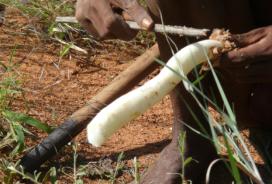 Tau aus einer Baumhöhle
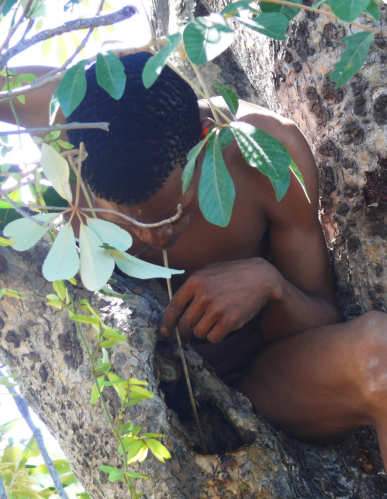 Pfeile, Bogen, Feuerholz
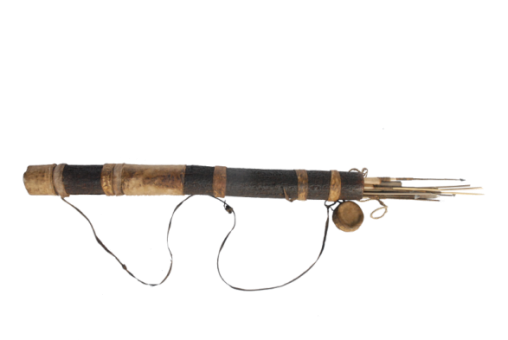 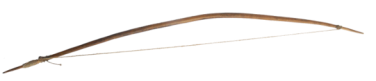 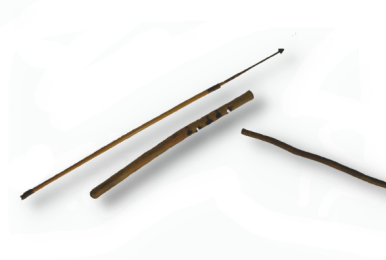 Vogelfalle
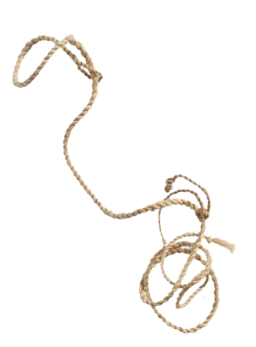 Multitool
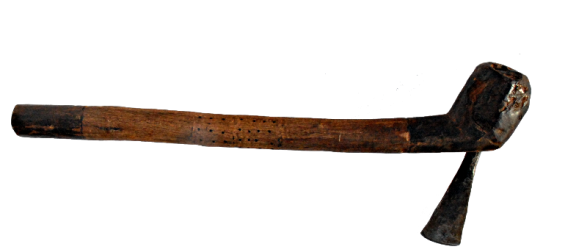 Wird verwendet zum: Wurzeln ausgraben, als Hacke, zum Abmessen der Jagdbeute, als Pfeife gefüllt mit Buschtabak
Es wird noch weitergeforscht!